Disability and Legislation
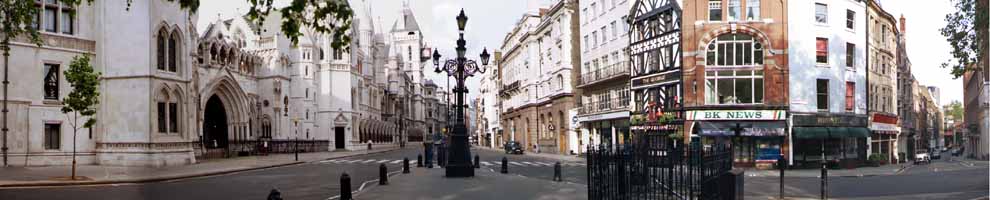 Mrs E.A.Draffan
http://www.edshare.soton.ac.uk/10686/
The Laws
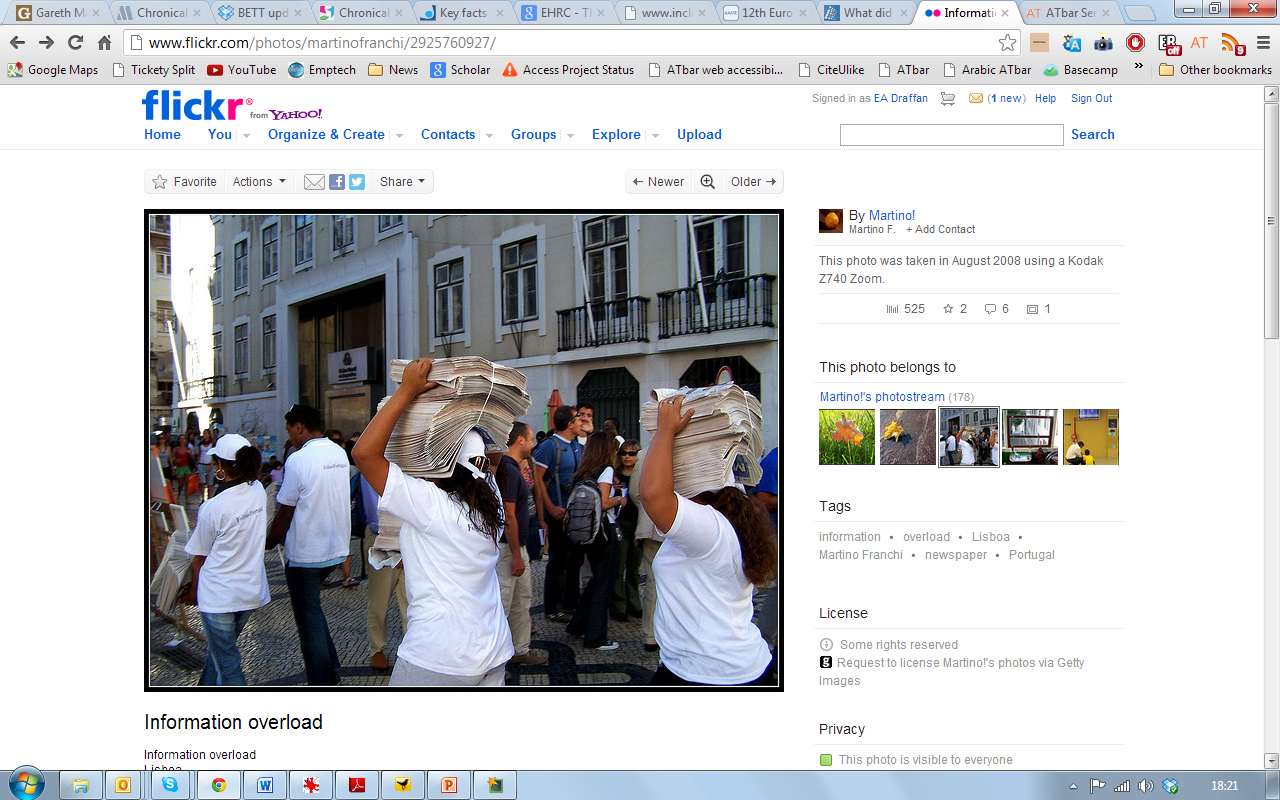 http://www.flickr.com/photos/martinofranchi/2925760927/
[Speaker Notes: Acts of Parliament

Equality Act (2010) 
Childcare Act (2006) 
Care Standards Act (2000) 
Data Protection Act (1998)
Education Act (1996) 
Learning and Skills Act (2000)
Children, Schools and Families Act (2010)
The Copyright, Designs and Patents Act 1988 as
amended (inter alia) by the Copyright (Visually Impaired
Persons) Act 2002;
The Human Rights Act (1998)
Chronically Sick and Disabled Persons Act (1970)
National Assistance Act 1948 
Disabled Persons Act 1986 
NHS and Community Act 1990]
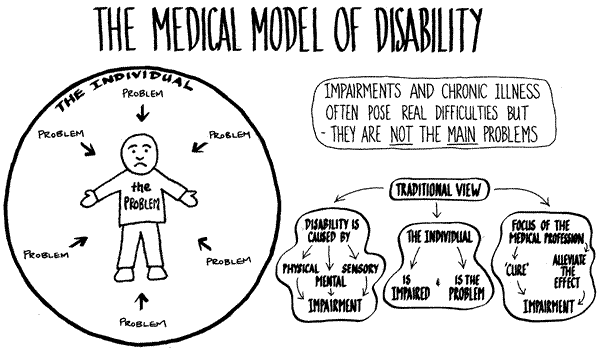 Impact of Models of Disability
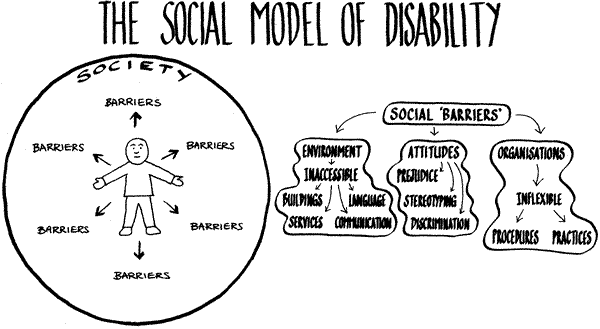 Diagrams taken from the Taxi Driver Training pack http://ddsg.org.uk/taxi/medical-model.html
One Act for all discrimination?
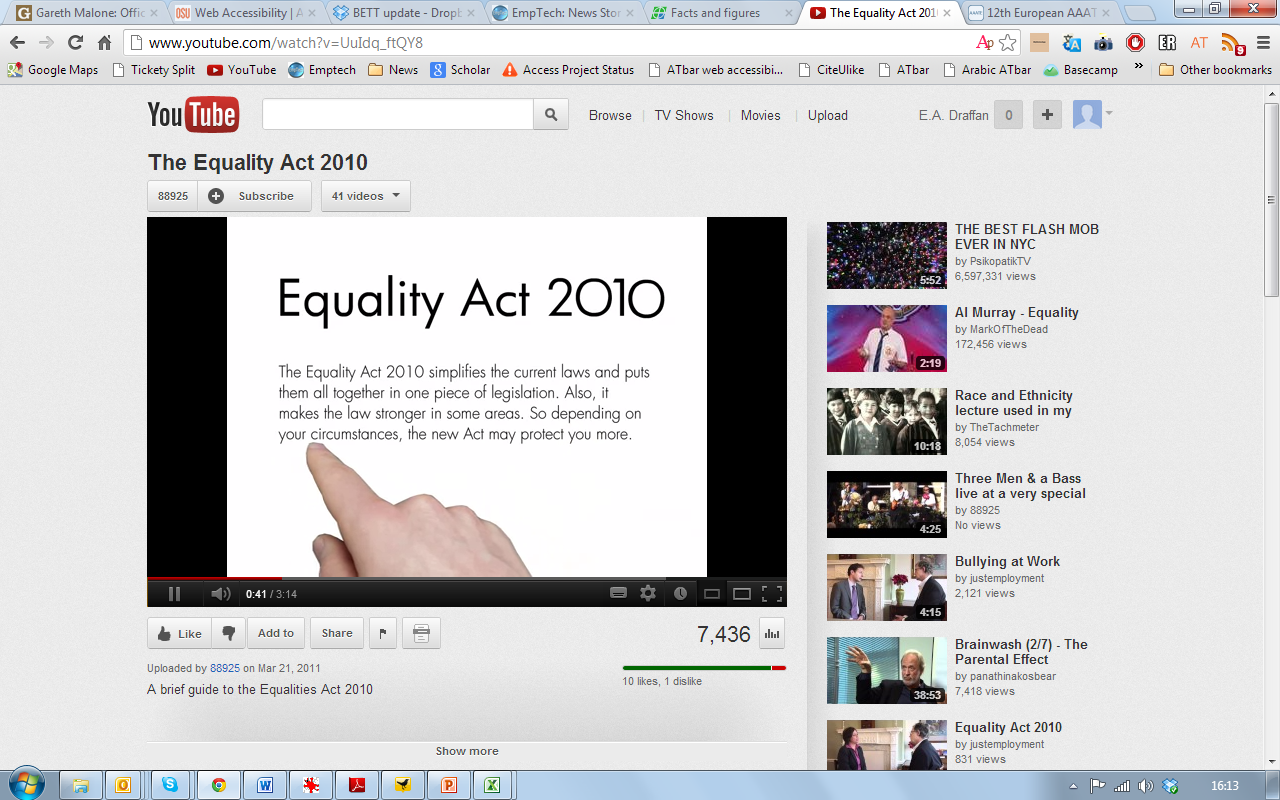 YouTube http://youtu.be/UuIdq_ftQY8
[Speaker Notes: YouTube http://youtu.be/UuIdq_ftQY8]
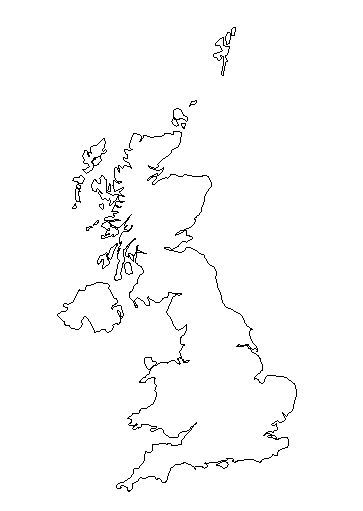 Statistics
Easy to read?
Over 10 million disabled people in Britain, of whom 5 million are over state pension age.

Disability increases with age: 10% of adults 16-24yrs are disabled,       33% between 50 - 65yrs are disabled.

By 2020 58% of people over the age of 50 will have a long term health condition.

The World Health Organisation predicts that depression will be the leading cause of disability by 2020.
[Speaker Notes: There are over 6.9 million disabled people of working age which represents 19% of the working population.[1]
There are over 10 million disabled people in Britain, of whom 5 million are over state pension age.[2]
There are two million people with sight problems in the UK.[3]
[1] Disability Rights Commission, July 2008
[2] Family Resources Survey (FRS) Disability prevalence estimates 2007/8
[3] RNIB]
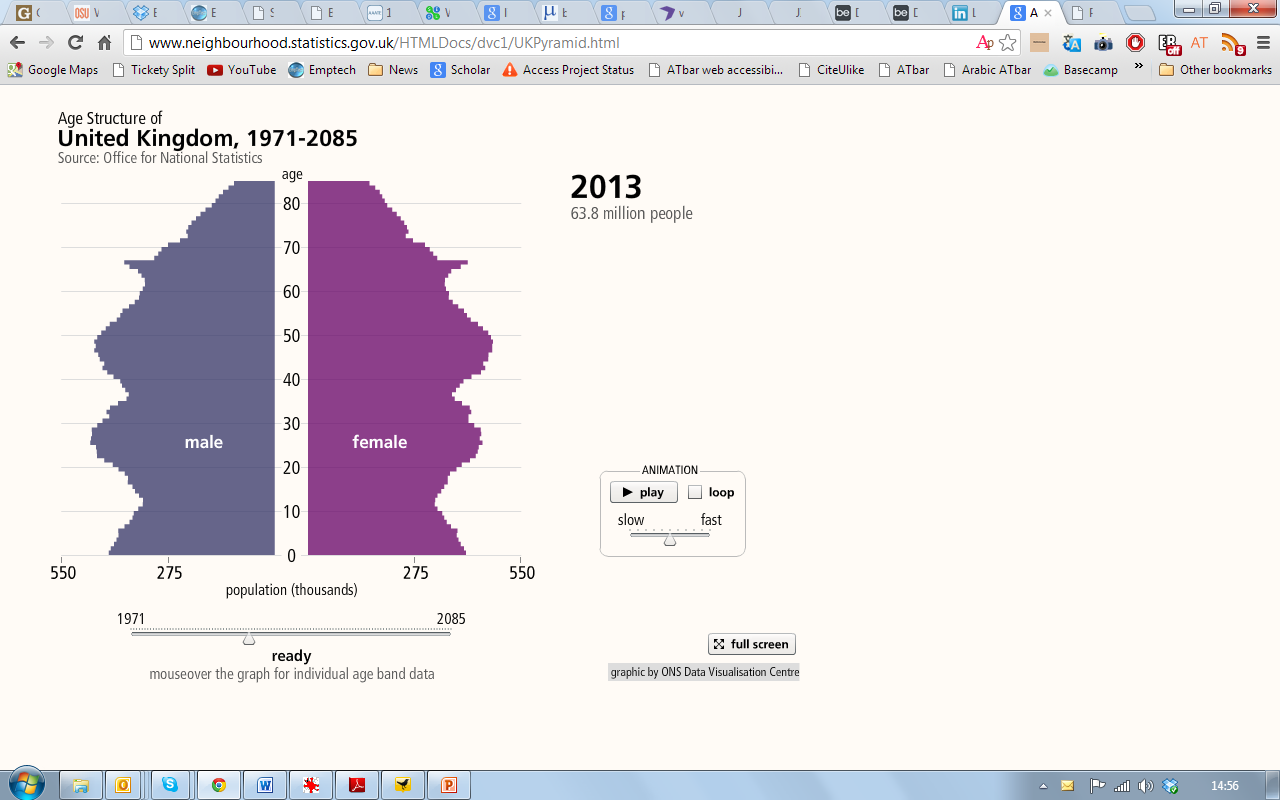 How long before some of this group become disabled?
[Speaker Notes: Age structure of UK 2013 – graph format. http://www.neighbourhood.statistics.gov.uk/HTMLDocs/dvc1/UKPyramid.html]
Definition of a disabled person?
“You’re disabled under the Equality Act 2010 if you have a physical or mental impairment that has a ‘substantial’ and ‘long-term’ negative effect on your ability to do normal daily activities.” https://www.gov.uk/definition-of-disability-under-equality-act-2010
(The Equality Act 2010 doesn’t apply to 
Northern Ireland)
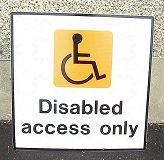 Useful logo?
[Speaker Notes: What ‘substantial’ and ‘long-term’ mean
‘substantial’ is more than minor or trivial - eg it takes much longer than it usually would to complete a daily task like getting dressed
‘long-term’ means 12 months or more - eg a breathing condition that develops as a result of a lung infection
There are special rules about recurring or fluctuating conditions, for example, arthritis. For more details about the special rules download the ‘Equality Act Guidance’.
Download ‘Equality Act Guidance’ (PDF, 789KB)
Progressive conditions
A progressive condition is a condition that gets worse over time. People with progressive conditions can be classed as disabled.
However, you automatically meet the disability definition under the Equality Act 2010 from the day you’re diagnosed with HIV infection, cancer or multiple sclerosis.
What isn’t counted as a disability
Some conditions aren’t covered by the disability definition. These include addiction to non–prescribed drugs or alcohol. To find out about the conditions which aren’t covered, download the ‘Equality Act Guidance’.
Download ‘Equality Act Guidance’ (PDF, 789KB)]
Disability Rights
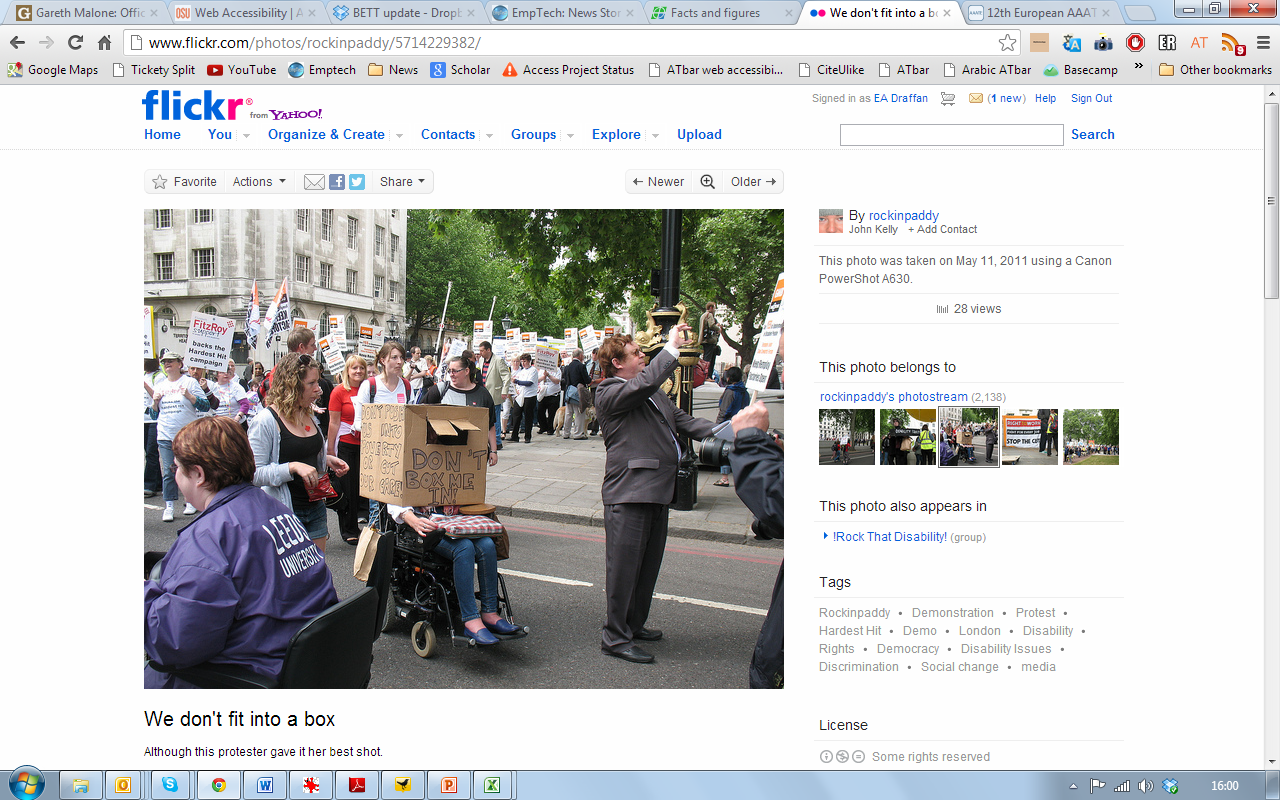 As a disabled person, you have rights to protect you from discrimination. These rights cover most areas including:
employment
education
dealing with the police
The Equality Act 2010 and the United Nations (UN) Convention on disability rights help to enforce, protect and promote your rights.
http://www.flickr.com/photos/rockinpaddy/5714229382/ (CC)
[Speaker Notes: Can you ever treat a disabled person less favourably? 
The Equality Act 2010 recognises that in a limited number of circumstances it is not always possible to give disabled people exactly the same service as other people. Less favourable treatment may be possible if the service provider believes that one of the following circumstances applies; 

-Where the treatment is necessary in order to avoid endangering the health or safety of any person. 
-Where the disabled person is incapable of entering into a legally enforceable agreement or of giving informed consent. 
- If you would otherwise be unable to provide the service to the disabled person or other members of the public. 
-Where greater expense is involved in providing a special service for a disabled customer. 
-When an adjustment would fundamentally alter the nature of a business or service.

Code of Practice on employment 
http://www.drc-gb.org/whatwedo/publicationdetails.asp?id=227&section=2&all=1  

With grateful thanks to the DRC for the picture on this slide.]
Reasonable Adjustments?
Sections 20 and 29(7) of the Equality Act create and elaborate a duty for service providers to make "reasonable adjustments" to enable disabled persons to access their services. Section 20(6) says that with respect to services relating to the provision of information:
“the steps which it is reasonable for [an information service provider] to have to take include steps for ensuring that in the circumstances concerned the information is provided in an accessible format.”
http://www.seqlegal.com/blog/website-accessibility-and-equality-act-2010
[Speaker Notes: The Disability Discrimination Act (DDA) does not apply specifically to education, but contains references to service provision, which could relate to making content accessible in learning environments. It states that:
A service provider must not discriminate against a disabled person by refusing to provide that service if it is already provided to the public, or by making it impossible or unreasonably difficult for a disabled person to make use of any service. (Services covered by the Act include: access to and use of means of communication, or information services). 
Where a service provider has a practice, policy or procedure which makes it impossible or unreasonably difficult for a disabled person to make use of that service, reasonable steps should be taken in order to change that practice, policy or procedure so that it no longer has that effect. Reasonable steps should be taken to provide auxiliary aids, such as provision of information on an audio tape, or a sign language interpreter.]
Auxiliary aids and services to be included in pre-16 education provisions
From 1st September 2012 schools and LEAs have a duty to provide an auxiliary aid or service where reasonable. Previously, the reasonable adjustment duty for auxiliary aids and services did not apply to the pre-16 education provisions.
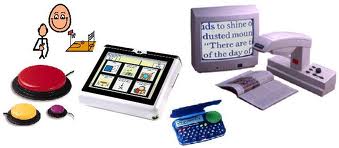 [Speaker Notes: The commencement order bringing the duty into force in September 2012 is SI 2012/2148.]
It is not just about the Law – think about the Standards!
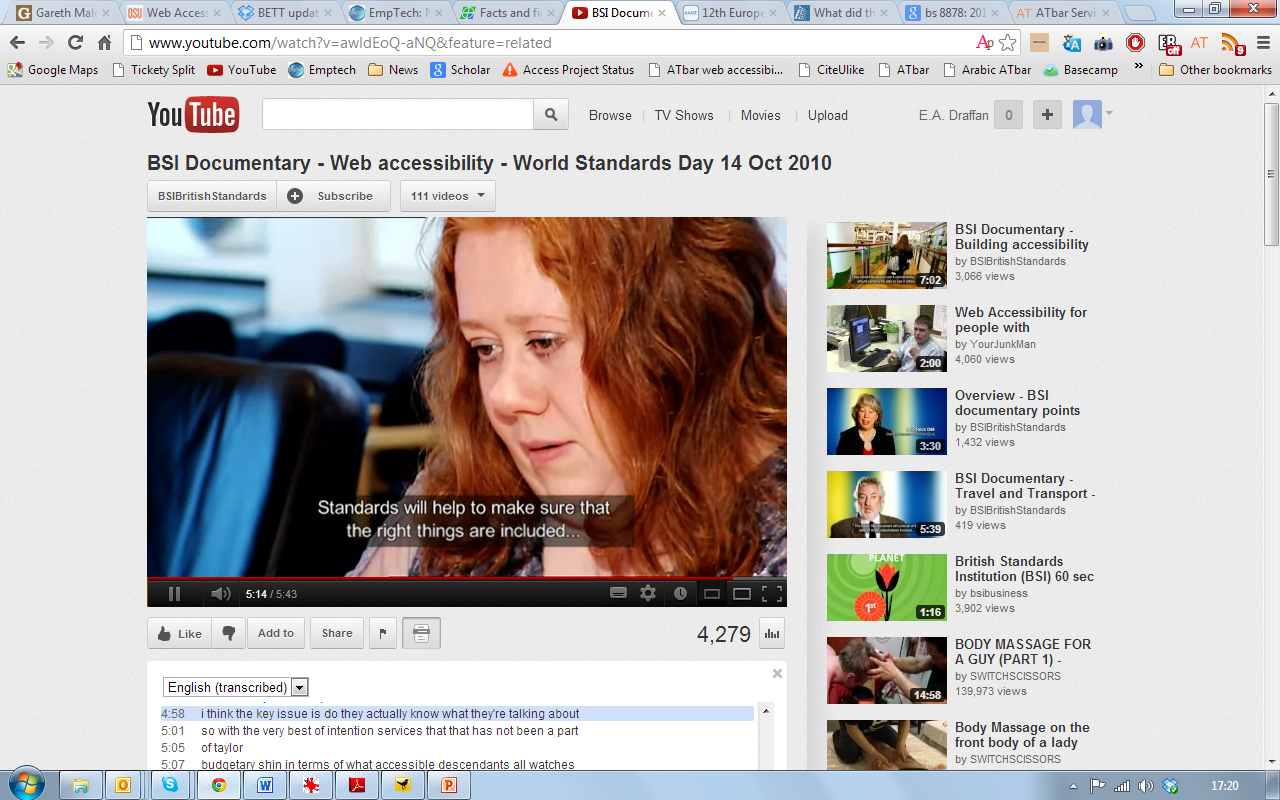 BSI Documentary - Web accessibility - World Standards Day 14 Oct 2010 http://youtu.be/awldEoQ-aNQ  - BS 8878 : 2010
Improving Information for Disabled People
Ensure that disabled people are involved from the start - Ensure your information meets users’ needs
Provide information through a range of channels and formats - Clearly signpost other services
Always define responsibility for information provision
THEN
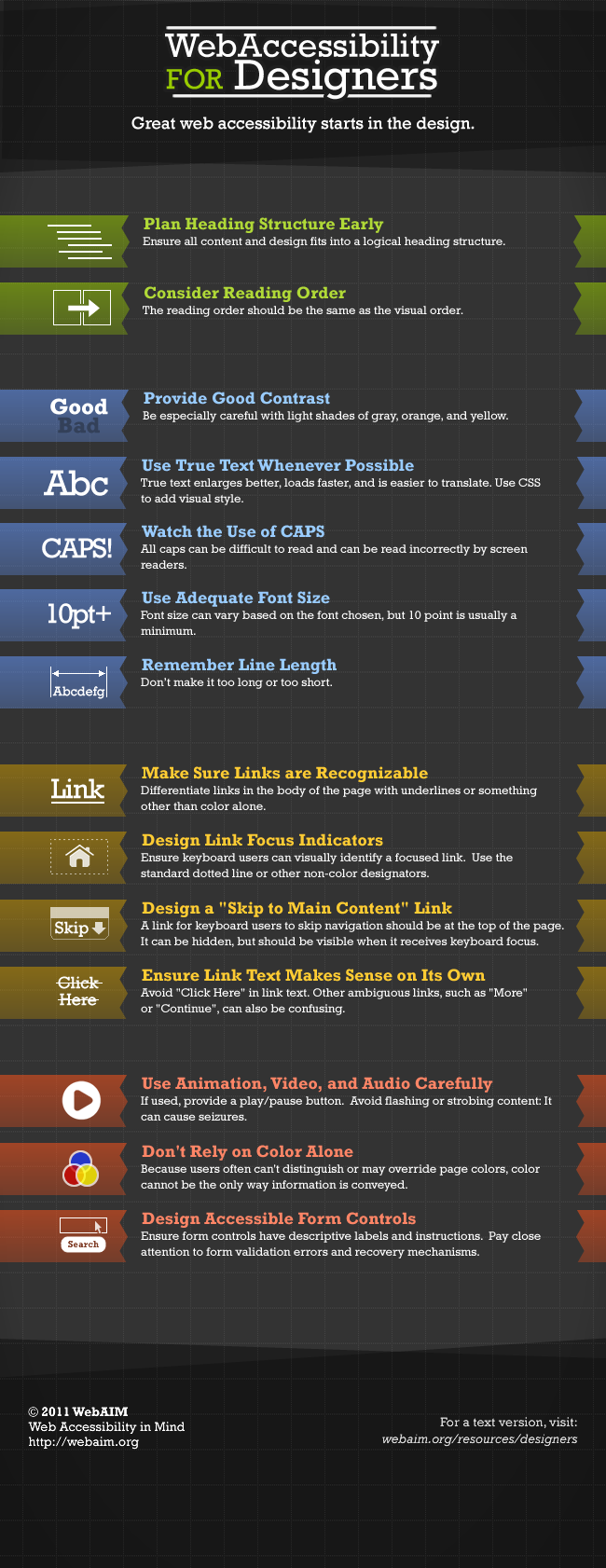 http://webaim.org/resources/designers/
Make sure it looks good!
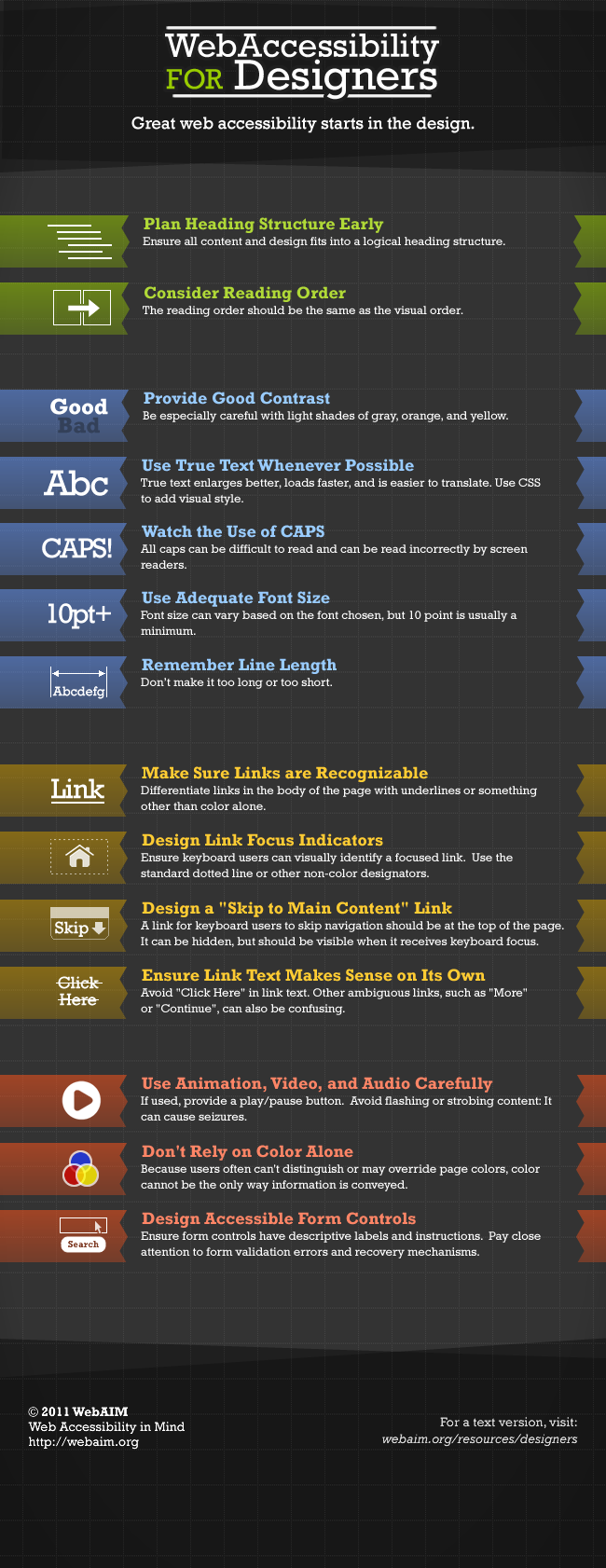 http://webaim.org/resources/designers/
[Speaker Notes: available in accessible format from http://webaim.org/resources/designers/]
Make sure customers can reach your information!
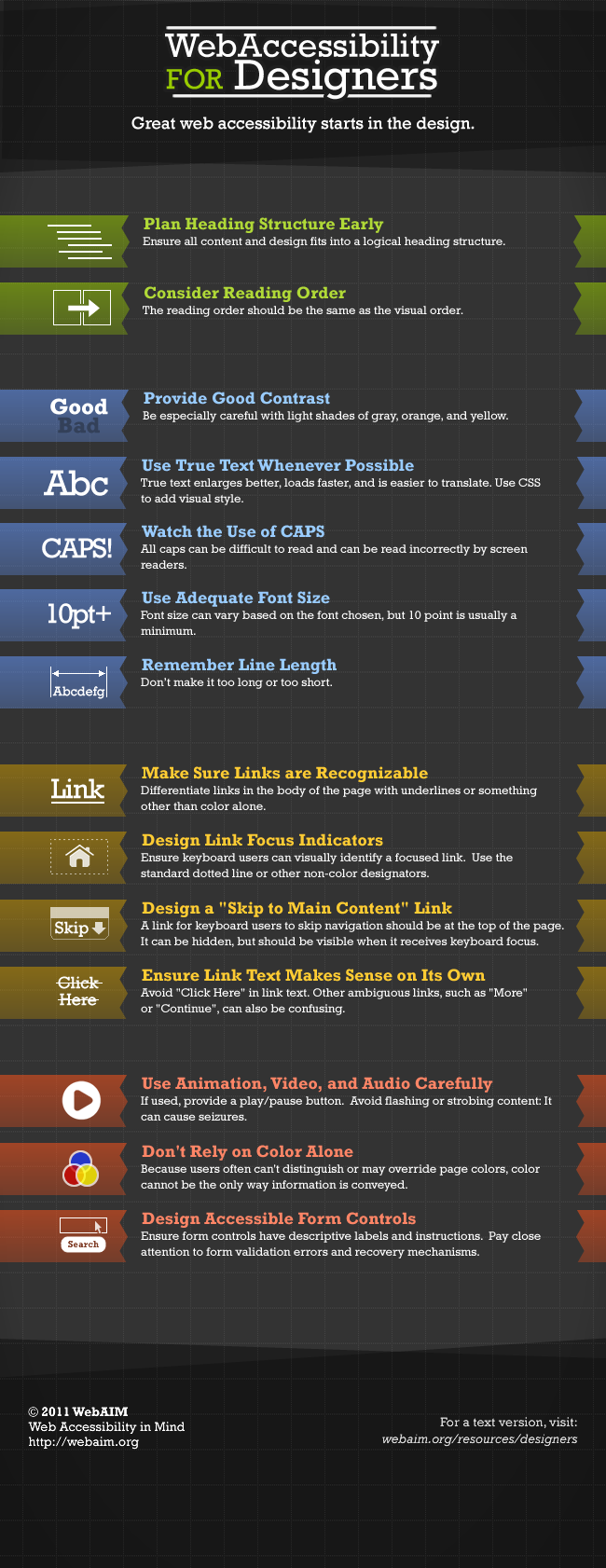 http://webaim.org/resources/designers/
[Speaker Notes: available in accessible format from http://webaim.org/resources/designers/]
Make interaction easy!
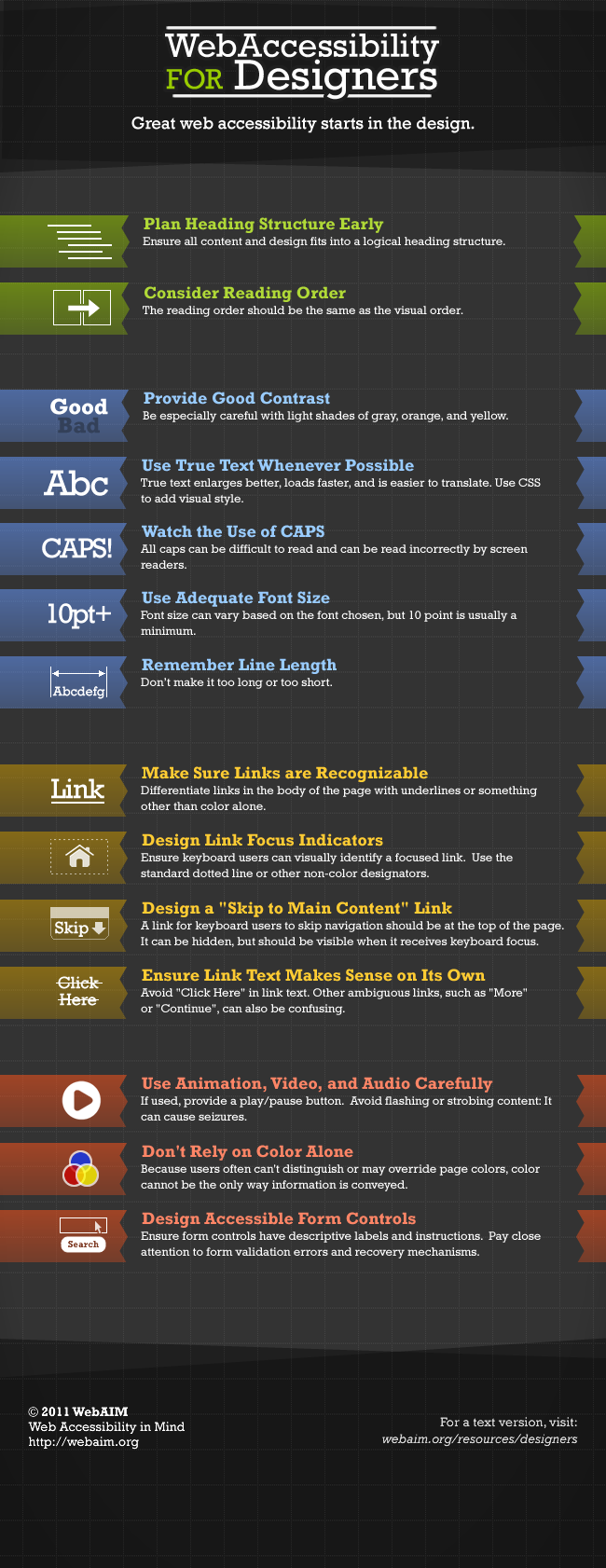 These last four graphics come thanks to WebAim and are available in text format  http://webaim.org/resources/designers/
[Speaker Notes: available in accessible format from http://webaim.org/resources/designers/]
Perceptions
“There is still a perception that disabled people are incapable and uninterested in using ICT and therefore there is no point in making it easy for them to use. Hopefully one of the legacies of the paralympics is that people with disabilities will now be seen as capable and keen to do everything and no barrier 
should be put in their way.” 
Peter Abrahams
http://www.it-analysis.com/blogs/Abrahams_Accessibility/
2012/9/what_did_the_paralympics_teach_us_.html

http://www.flickr.com/photos/blackbeltjones/7939593048/
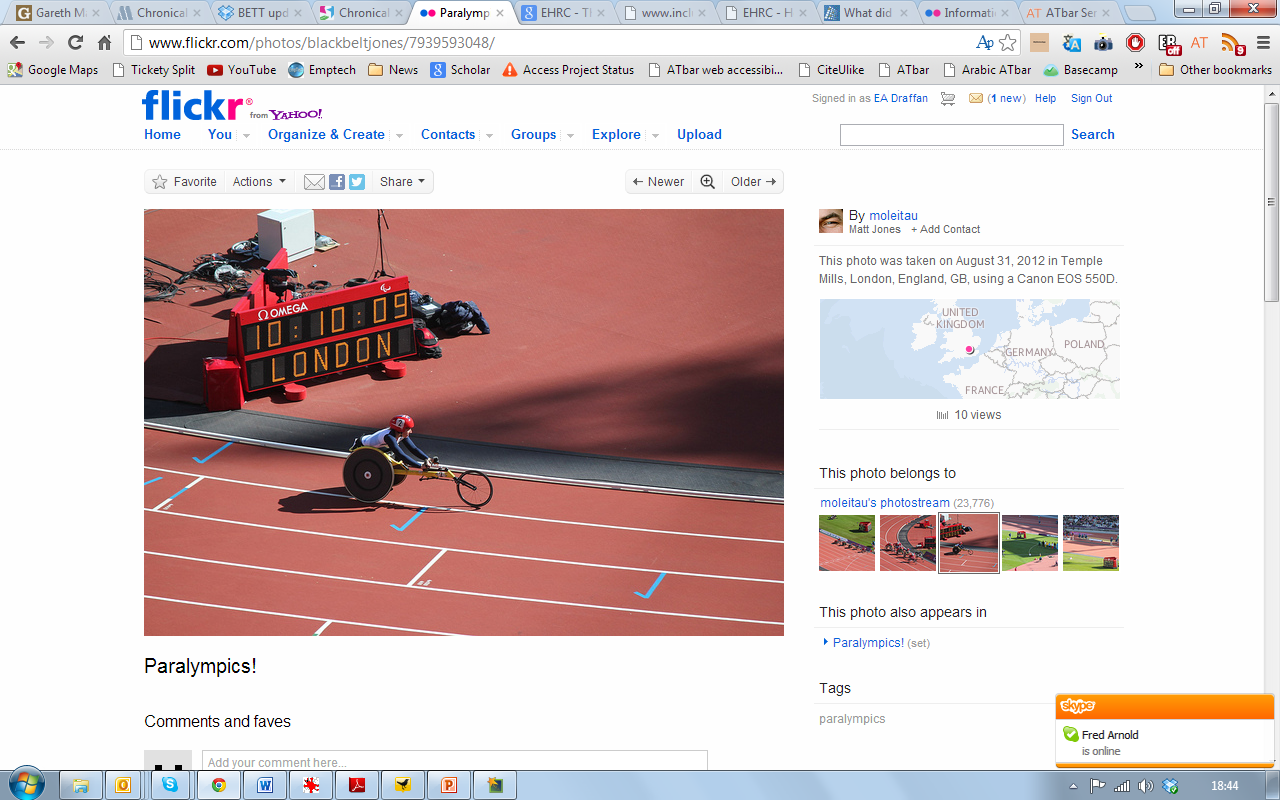 Thank you
Resources
European http://www.eaccessplus.eu/
UK – Equality and Human Rights Commission http://www.equalityhumanrights.com/ 
Accessibility training links http://access.ecs.soton.ac.uk/blog/training/